Методологическая роль лабораторных и практических работ по биологии в рамках ФГОС.
Презентацию подготовилаучитель биологии и экологииМОУ «СОШ №63 с УИП»г. СаратоваКузнецова Т.А.
Науку развивает человеческая любознательность, и задача учителя состоит в том, чтобы школьники не только запоминали совокупность знаний, но и освоили  метод самостоятельного получения их в ходе лабораторных и практических работ.
Лабораторно-практическая деятельность учащихся должна быть спланирована таким образом, чтобы отражался естественный ход приобретения ЗНАНИЙ, т.е. от ФАКТОВ, полученных в ходе проведения опыта, наблюдений, экспериментов, через обсуждение ГИПОТЕЗ к ЗНАНИЯМ.
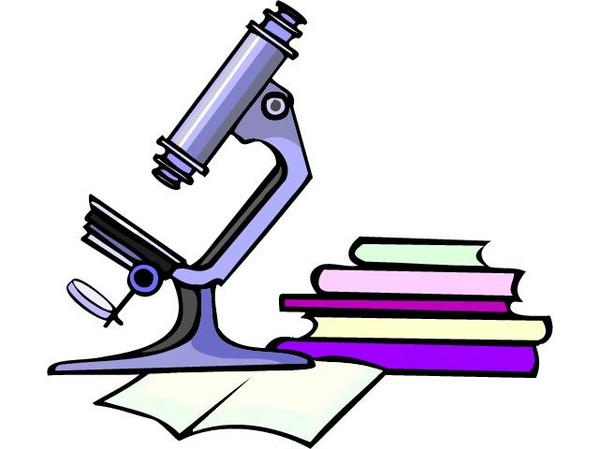 В ходе изучения биологии учащимся предлагаются различные по содержанию лабораторные и практические работы. В некоторых уже даются готовые результаты исследований, а задача учащихся состоит в том, чтобы объяснить их. Другая часть работ предполагает участие в исследовательской деятельности, где школьники могут получить или собрать результаты для последующего их объяснения. Иногда после постановки опыта и обсуждения возникают дополнительные вопросы, требующие разъяснения. Это и есть поле, где учащиеся могут проявить инициативу по приобретению знаний.
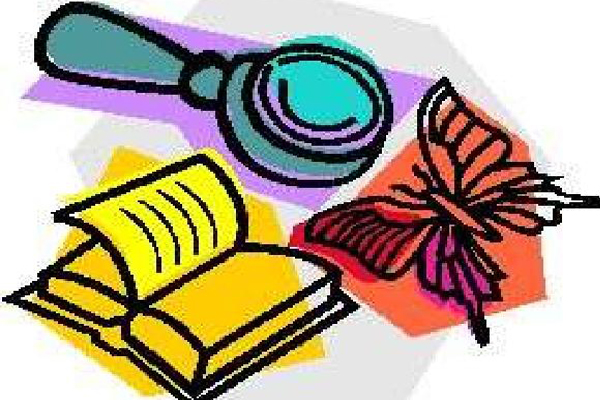 На уроках биологии лабораторные работы являются одной из форм активизации познавательной деятельности. Они позволяют учащимся осуществить необходимые наблюдения исследовательского характера за различными  биологическими объектами и процессами, провести анализ, сравнить, сделать вывод или обобщение. Важное значение для развития учащихся при выполнении лабораторных работ имеет вводная беседа учителя, в которой он определяет проблему и ставит цель. Учитель разъясняет ход лабораторной работы, раздает инструктивные карточки или задания, указывает на форму записи результатов наблюдений (текстовая запись, схема, таблица), ставит проблемные вопросы для выводов и обобщений.
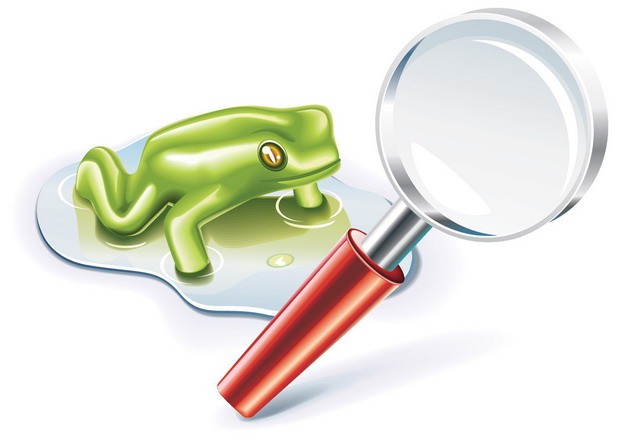 Наличие в содержании инструкции проблемных вопросов позволяет активизировать познавательный интерес учащихся к исследовательской деятельности.
Определенные сложности возникают при организации групповой работы, когда из-за нехватки материала разным группам приходится выполнять разные задания. В этом случае нецелесообразно инструктировать группы по очереди. Например, при изучении тканей учитель вначале рассказывает, как надо рассматривать эпителиальную, соединительную, мышечную ткани, и только потом объявляет, какая группа с какой тканью будет работать, и раздает соответствующие препараты, а также инструктивные карты. На работу с каждым препаратом следует отводить определенное время и следить, чтобы учащиеся успевали их рассмотреть. Обмен препаратами производится по команде учителя. Индивидуальную работу лучше организовать по инструктивным карточкам, которые должны не только содержать инструкцию по проведению работы, но и проверочные вопросы, на которые ученик отвечает в ходе опыта или после него.
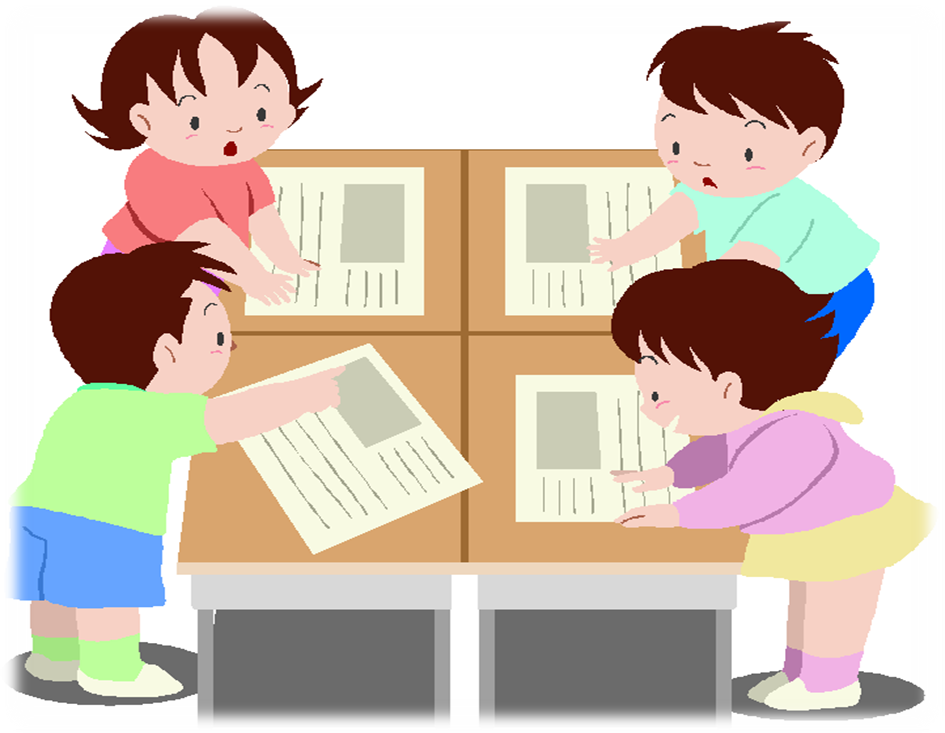 Эффективность самостоятельной работы во многом зависит от качества руководства восприятием. Необходимо не только предоставить учащимся объект для работы, но и показать, что с ним нужно делать, научить наблюдать, составить программу наблюдений. Ознакомление учащихся с объектом должно идти от целого к частному, а затем опять возвращаться к целому на основе проведенных наблюдений. Инструктаж, проводимый перед началом самостоятельной работы, должен содержать ответы на следующие вопросы:
 - каковы цель и задачи лабораторной работы;
 - какие методы следует использовать и каков порядок проведения работы;
 - как нужно содержать в порядке рабочее место;
 - каковы требования техники безопасности при проведении работы;
 - как оформить результаты.
Лабораторные работы выполняются учащимися самостоятельно, однако на начальных этапах, а также при проведении сравнительно новых типов самостоятельных работ (например, определение растений) рекомендуется работу разбить на части. Перед началом каждой из них учитель дает пояснения, и работа выполняется фронтально. Целесообразно также активно проработать карточки-инструкции всем классом. Особое внимание следует уделить окончанию работы. За несколько минут до завершения работы учащихся следует предупредить, что время, отведенное на нее, заканчивается. Необходимо закончить оформление и привести в порядок рабочее место. Обязательно следует обсудить выполнение работы, сделать выводы.
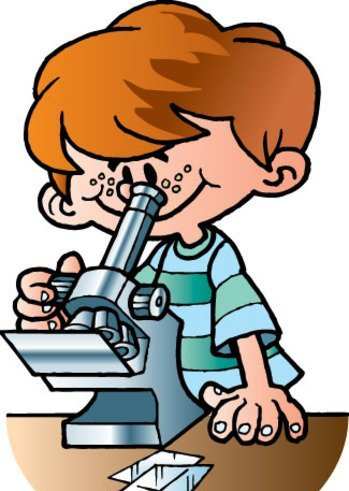 Лабораторная работа – идеальный вариант для работы в группах в течение  урока. Групповая работа является очень эффективной. Хотелось бы поделиться опытом организации групповой работы. Главные признаки групповой работы:

1)   класс делится на группы для решения конкретных учебных задач;

2)   каждая группа получает определенное задание (либо одинаковое, либо различное) и выполняет его сообща;

3)   задания в группе выполняются таким способом, который позволяет активно участвовать каждому члену группы.

               Величина групп 3 – 4 человека в зависимости от размера класса. Состав группы не меняется на протяжении четверти, поэтому в группе не должно быть негативно настроенных друг к другу учащихся. Группы организуются таким образом: учитель выбирает 3 – 4 сильных учеников (по числу организуемых групп), они в свою очередь выбирают по одному человеку, с кем бы они хотели работать всю четверть; выбранные в свою очередь определяют, кого они хотят видеть в своей группе и т.д.
Тема урока: «Химический состав клетки».
 На перемене учитель с дежурными учениками готовит кабинет к работе: сдвигают столы по два, квадратом, в центре выставляют все необходимое оборудование, редкие реактивы, объекты и т.п. выставляют на отдельный стол. Раздают инструктивные карты, в которых содержится руководство по проведению работы, а также вопросы, позволяющие сделать вывод. Задания ребята выполняют в произвольном порядке, но к концу урока все должны закончить работу. За 10 минут до конца урока учитель вызывает по одному представителю от группы и просит рассказать о проведенных опытах (первая группа рассказывает об обнаружении белка, вторая – о крахмале и т.д.). Оценка выставляется всей группе.
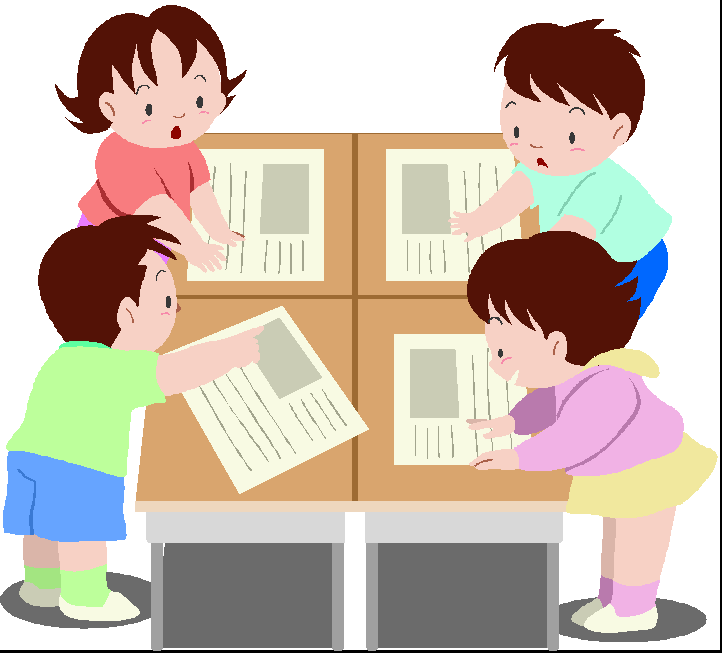 Лабораторная работа
Выявление органических веществ
Цель работы: доказать, что в живых организмах содержатся различные органические вещества.
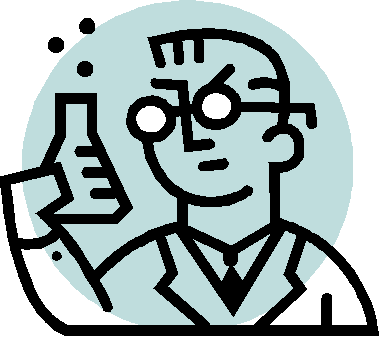 Обнаружение белка
Оборудование: стакан с водой, пшеничная мука, марля, водный раствор йода, пипетка.
Ход выполнения работы:
- заверните муку в марлю и опустите её в стакан с водой;
- промойте муку в воде и разверните марлю.
Что вы обнаружили?__________________________________________________________

Это органическое вещество – ___________________________________________________

- добавьте в стакан раствор йода;
- в стакан с чистой водой добавьте такое же количество водного раствора йода.
Сравните цвет растворов в разных стаканах. О чем свидетельствует такое окрашивание?_________________________________________________________
Сделайте вывод.
Обнаружение крахмала

Оборудование: клубень картофеля, водный раствор йода, пипетка.

Ход выполнения работы:

разрежьте клубень картофеля и капните на него немного водного раствора йода. Что произошло?______________________________________________________________

Значит, в клубне картофеля содержится _______________________________________
Сделайте вывод.
Обнаружение жиров

Оборудование: семена подсолнечника, лист бумаги.

Ход выполнения работы:

- раздавите на листе бумаги семена подсолнечника. Что вы наблюдаете? ____________________________________________

Сделайте вывод.
Достоинства: ученики максимально активны и свободны на таких уроках, обучение носит поисковый характер, ребята в течение всего урока взаимодействуют друг с другом. Этот тип работы дает замечательные результаты, если учитель сумел заинтересовать ребят предложенной работой.

Недостатки: слабые ученики могут «выпадать» из учебного процесса, надеясь, что другие выполнят работу за них. Кроме того ребята могут отвлекаться от выполнения заданий на обсуждение посторонних тем.
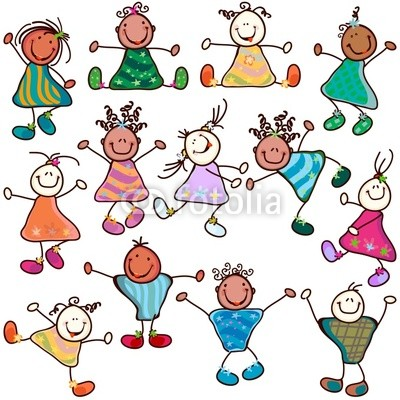 Выполнение лабораторных и практических работ является фундаментом изучения биологии в основной школе. Наблюдая явления, рассматривая организмы, проводя опыты, учащиеся извлекают полезную информацию самостоятельно. Это те знания, которым они доверяют, об этом же написано в учебнике и рассказывал учитель. В отдельных случаях, когда нельзя самим проверить информацию, учащиеся могут верить учителю на слово. Проведение лабораторных работ, постановка опытов, наблюдение развивают практическое мышление, требовательность к результатам работы. Умение проверять теорию практически, осмысливать и объективно оценивать информацию пригодится учащимся в их повседневной практической деятельности. Проведение лабораторных работ исследовательским методом развивает творческий потенциал учащихся.
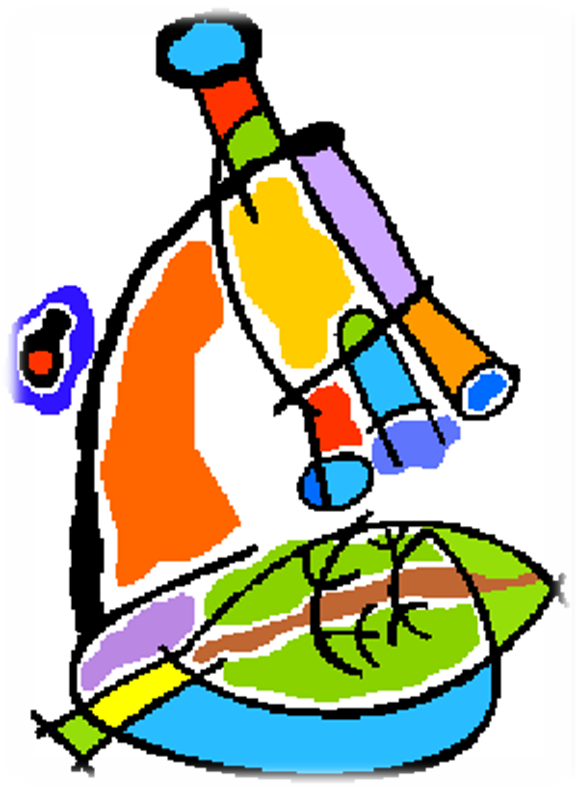 Лабораторно-практическая деятельность учащихся 
на уроках биологии  
в свете современных технологий.
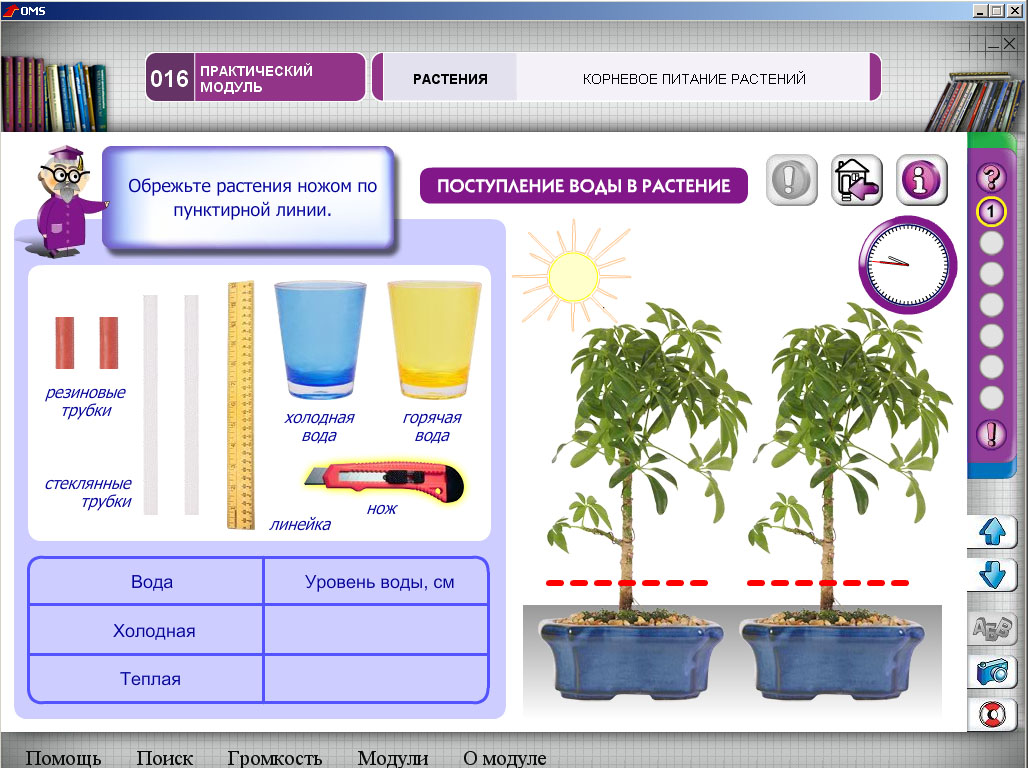 Применение виртуальных интерактивных лабораторных работ позволит не только проводить любые по сложности и доступности лабораторные работы, но и расширить их спектр. Обусловлено это отсутствием каких либо ограничений, налагаемых соображениями безопасности или экономической целесообразности. Выполненные в виде интерактивной мультипликации, ИЛР создаст у учащегося иллюзию реального исполнения заданий лабораторной работы. Полная свобода действий и возможность совершать ошибки поможет привить ученику исследовательские навыки и умение делать правильные выводы.
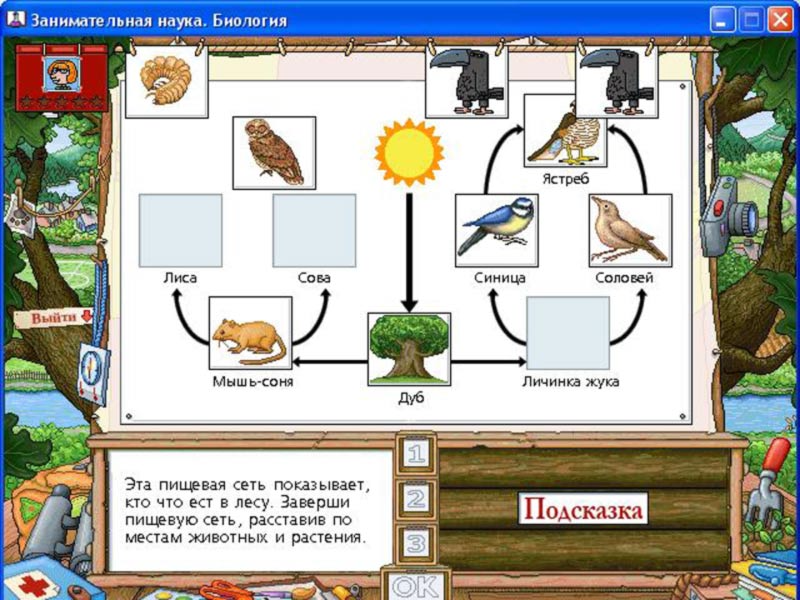 Цифровые лаборатории являются новым, современным оборудованием для проведения самых различных школьных исследований естественнонаучного направления. С их помощью можно проводить работы, как входящие в школьную программу, так и совершенно новые исследования. Применение лабораторий значительно повышает наглядность как в ходе самой работы, так и при обработке результатов благодаря новым измерительным приборам, входящим в комплект лаборатории  биологии-химии, (датчики освещенности, влажности, дыхания, концентрации кислорода, частоты сердечных сокращений, температуры, кислотности и пр.).
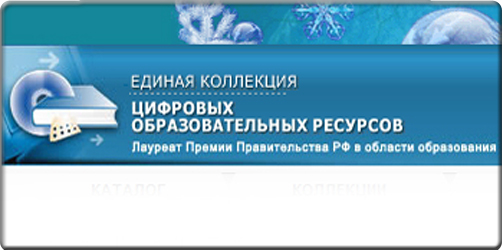